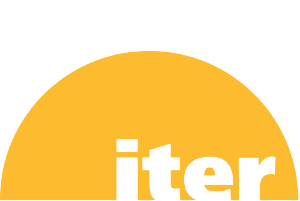 REM 2024:Benchmarking the JOREK Hot Tail RE seed with DREAM
Louis PUEL (1st year PhD – IRFM/IO)

Supervisors: Éric NARDON (CEA) / Javier ARTOLA (IO)
Aknowledgements: Mathias HOPPE for his help on DREAM
10/06/2024
Outline
The PhD project
Simulation Environment 
Benchmark DREAM vs JOREK
Trying to get better statistics
Next Steps
Benchmarking the JOREK Hot Tail RE seed with DREAM
10/06/2024
2
1
The PhD project
Benchmarking the JOREK Hot Tail RE seed with DREAM
3
A prominent issue in ITER
Impurity transport
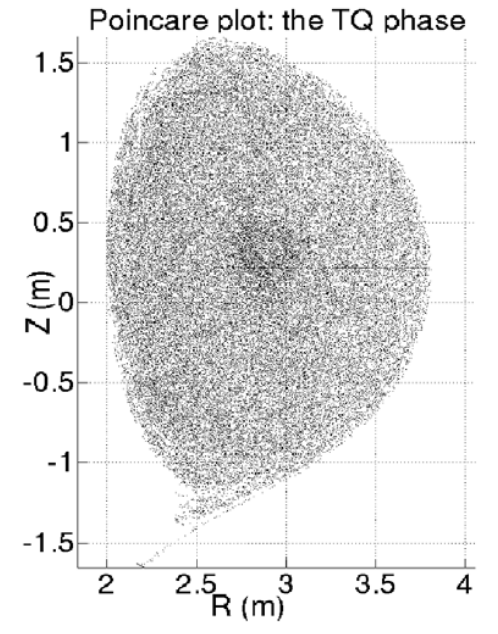 [2]
But for now, not fully modeled for ITER because of 3D effects…
3D MHD Dynamics 
(stochastization during TQ)
[1] : Svenningsson, Hot-tail runaway seed landscape during the thermal quench in tokamaks. Physical Review Letters, (2021). 
[2] : Sommariva, Electron acceleration in a JET disruption simulation. Nuclear Fusion, (2018).
Benchmarking the JOREK Hot Tail RE seed with DREAM
10/06/2024
4
The PhD project
Shattered Pellet Injection
GOAL: Predict the Hot Tail generation during ITER disruption mitigated by SPI
HOW: Post-process MHD simulations with test electrons using JOREK
1st Year

Development / Verification of the integrated framework 
+
Hot Tail seeds computation on 2D MHD simulation
2nd  Year

3D calculation of Hot Tail seeds with existing ITER SPI simulations [3]
3rd Year

New ITER SPI simulations with the optimal SPI parameter range? 


… will be defined later
Set appropriately the JOREK particle tracer
Set appropriately the JOREK particle tracer
Produce a set of TQ and pre-TQ simulations
Produce a set of TQ and pre-TQ simulations
…+ Validation of the Hot Tail model using JET data?
[3] : D. Hu, submitted to Nuclear Fusion
Benchmarking the JOREK Hot Tail RE seed with DREAM
10/06/2024
5
2
Simulation Environment
Benchmarking the JOREK Hot Tail RE seed with DREAM
6
Simulation Environment
Local Post-Treatment Code
JOREK
Probability Function Initializer
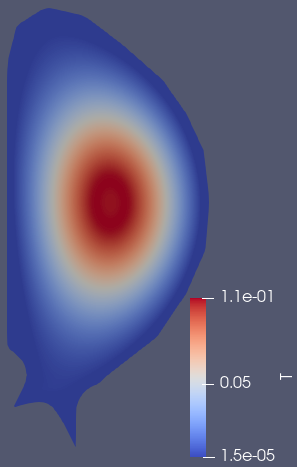 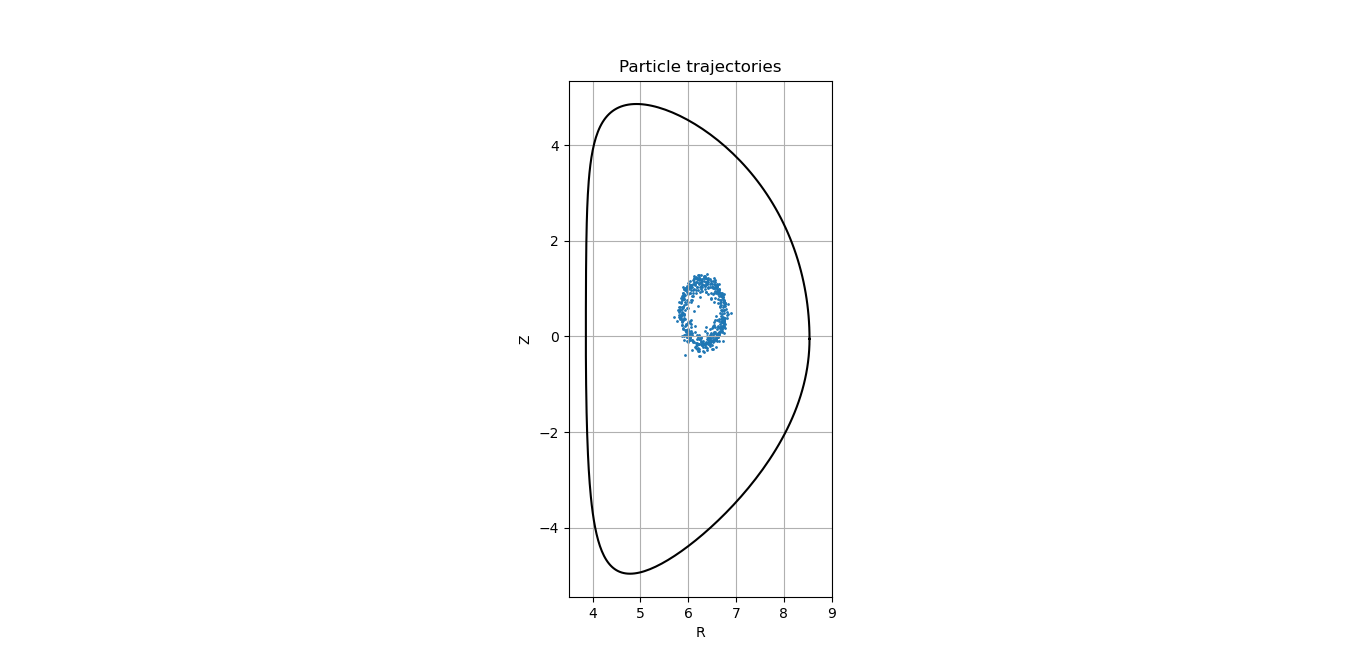 Fields imported from MHD simulations
Trajectories
Particle Tracker
OR
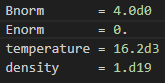 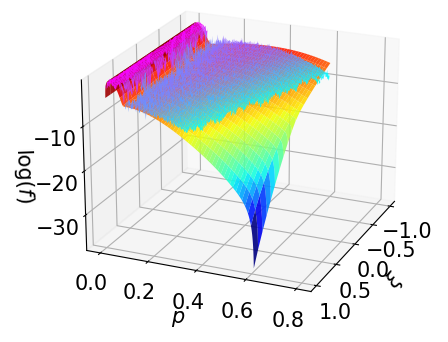 Monte-Carlo Collision Operator [5]
PDF
Manually prescribed fields
… and so on
[4] : Särkimäki, K. Adaptive time-stepping Monte Carlo integration of Coulomb collisions. Computer Physics Communications, (2018).
Benchmarking the JOREK Hot Tail RE seed with DREAM
10/06/2024
7
3
DREAM vs JOREK
Benchmarking the JOREK Hot Tail RE seed with DREAM
8
Idea: Compare DREAM and JOREK on temperature drop simulation (0D in space, 2D in velocity)
Case A (instantaneous):
DREAM
Case B (linear):
Benchmarking the JOREK Hot Tail RE seed with DREAM
10/06/2024
9
Case A (instantaneous)
Case B (linear)
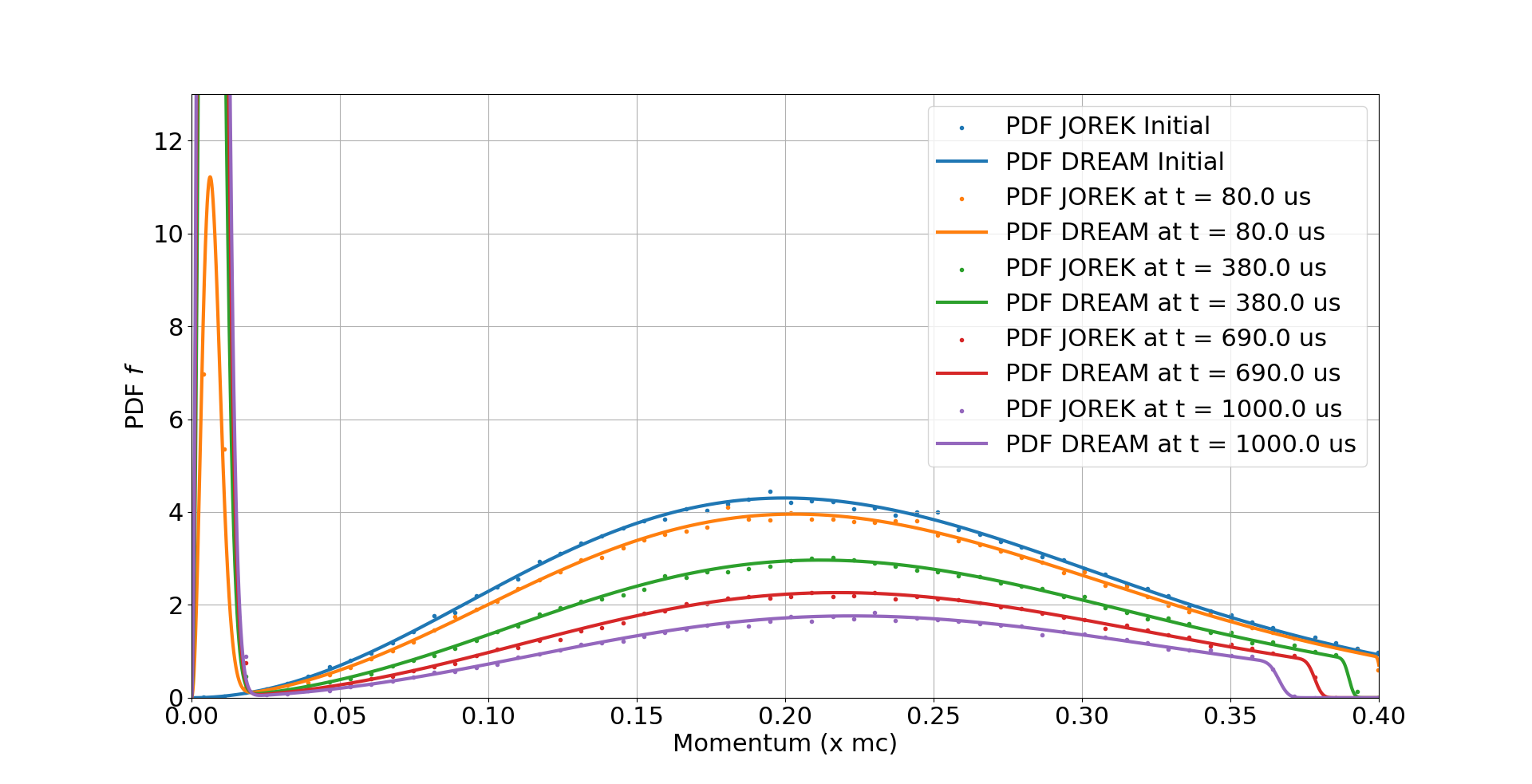 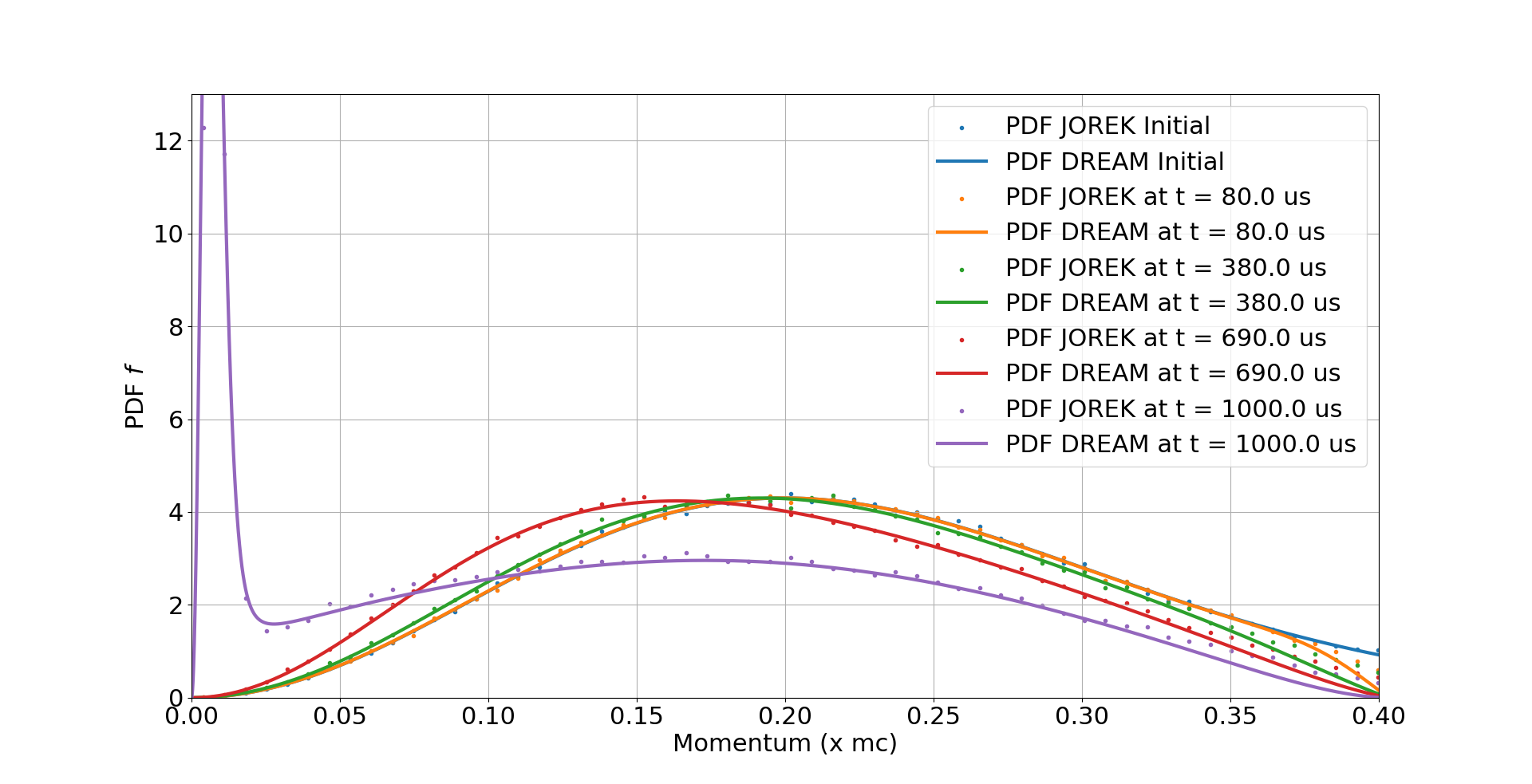 DREAM
Agreement between JOREK and DREAM 
Benchmarking the JOREK Hot Tail RE seed with DREAM
10/06/2024
10
Test case presented in [5]:   (0D in space, 2D in velocity)
[5] : Stahl, A. "Kinetic modelling of runaway electrons in dynamic scenarios." Nuclear Fusion 56.11 (2016)
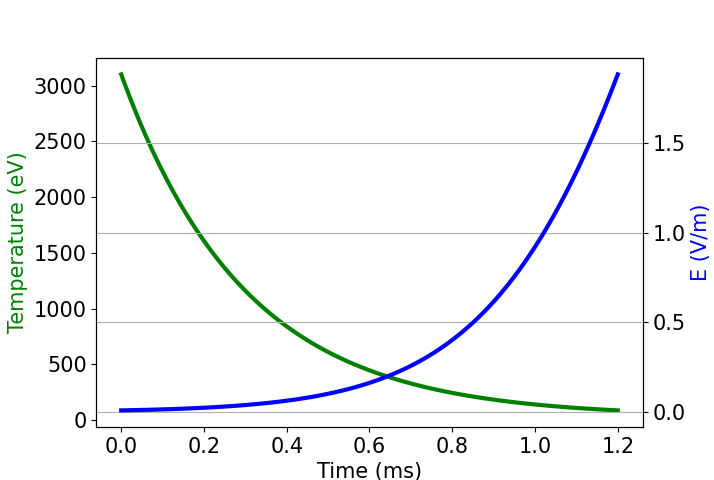 DREAM
Benchmarking the JOREK Hot Tail RE seed with DREAM
10/06/2024
11
DREAM
JOREK
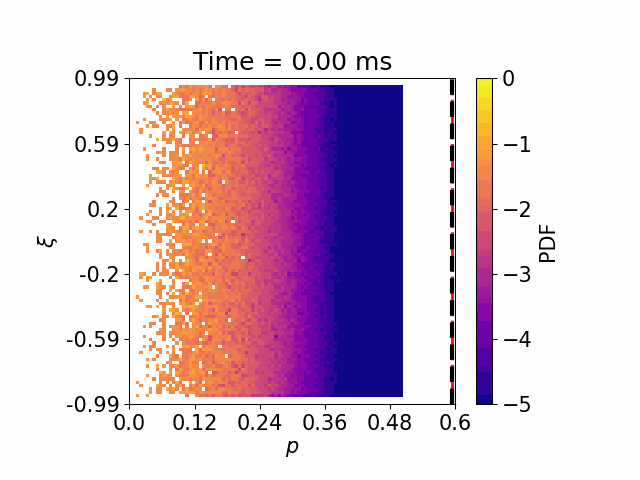 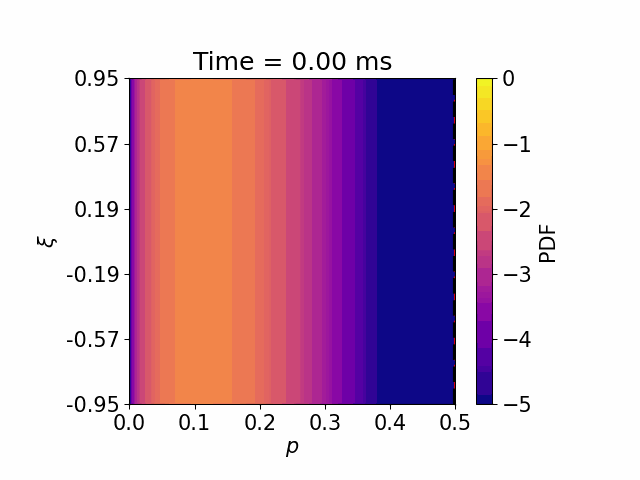 JOREK
Benchmarking the JOREK Hot Tail RE seed with DREAM
10/06/2024
12
DREAM vs JOREK : RE density
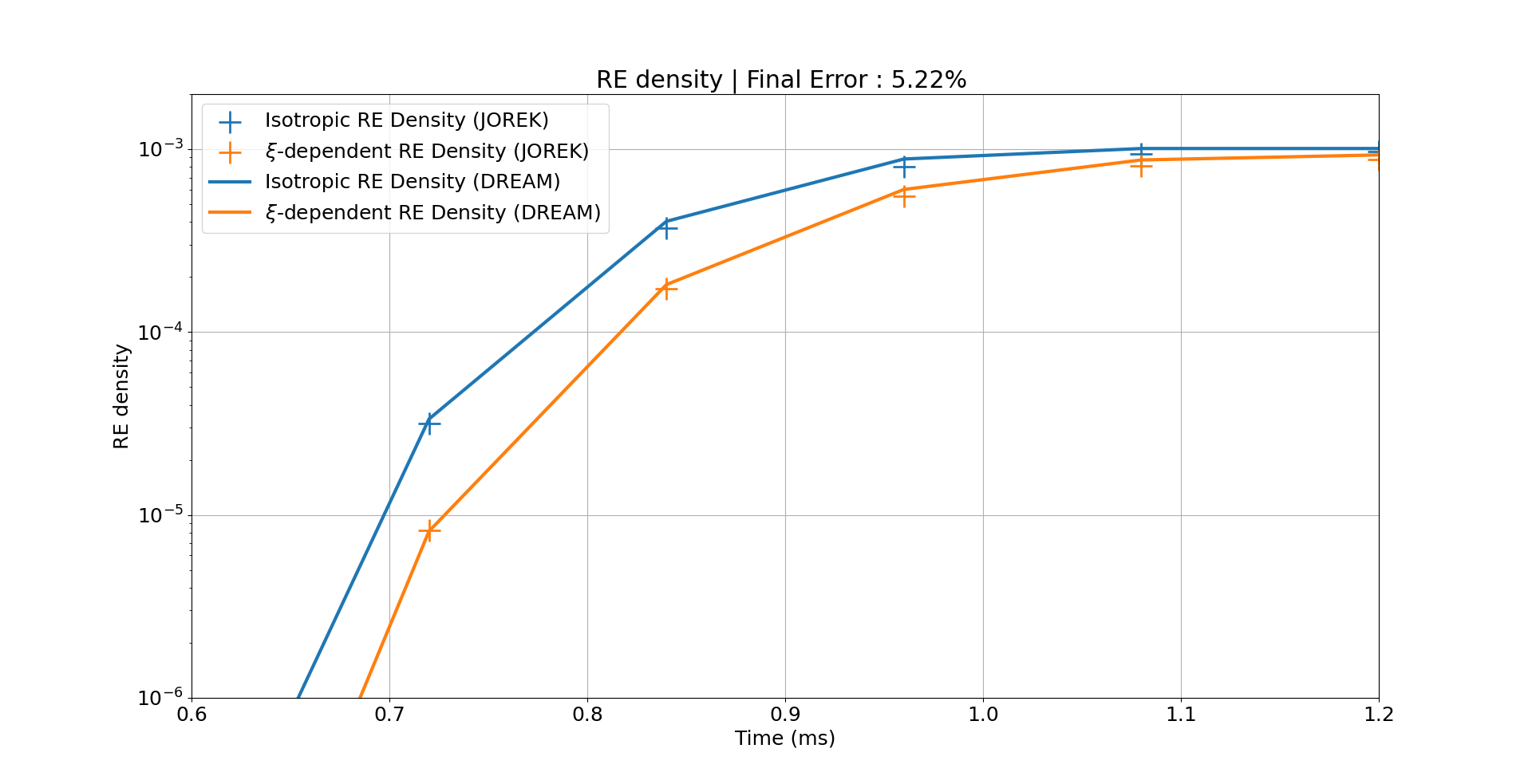 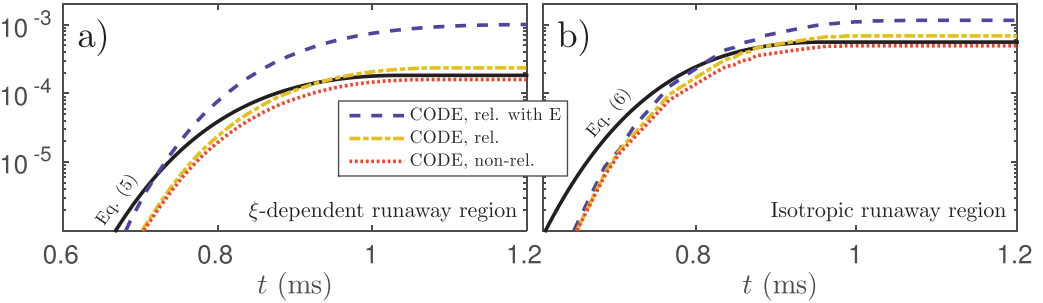 Agreement between JOREK and DREAM 
Agreement with the paper [5] 
Benchmarking the JOREK Hot Tail RE seed with DREAM
10/06/2024
13
4
Trying to get better statistics
 In Progress…
Benchmarking the JOREK Hot Tail RE seed with DREAM
14
2nd Iteration Method: Why?
Main problem: Errors increase if we use less markers





But the goal is to scan 5D phase space …
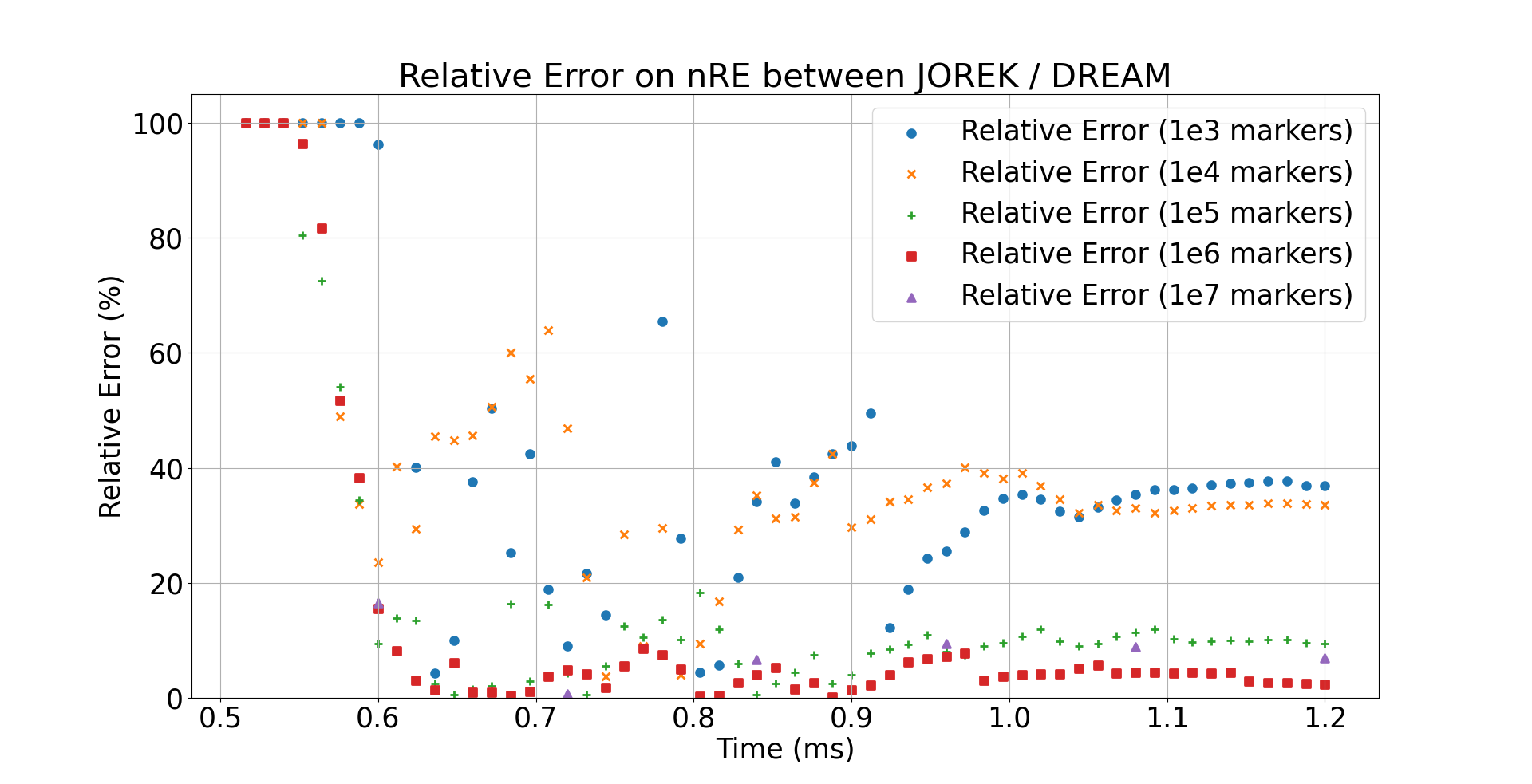 Idea: 
With an estimation of the RE seed, 
let’s perform a 2nd iteration with an « optimized » input PDF
Benchmarking the JOREK Hot Tail RE seed with DREAM
10/06/2024
15
2nd Iteration Method: Principle
Let’s study the initial PDF of future REs:
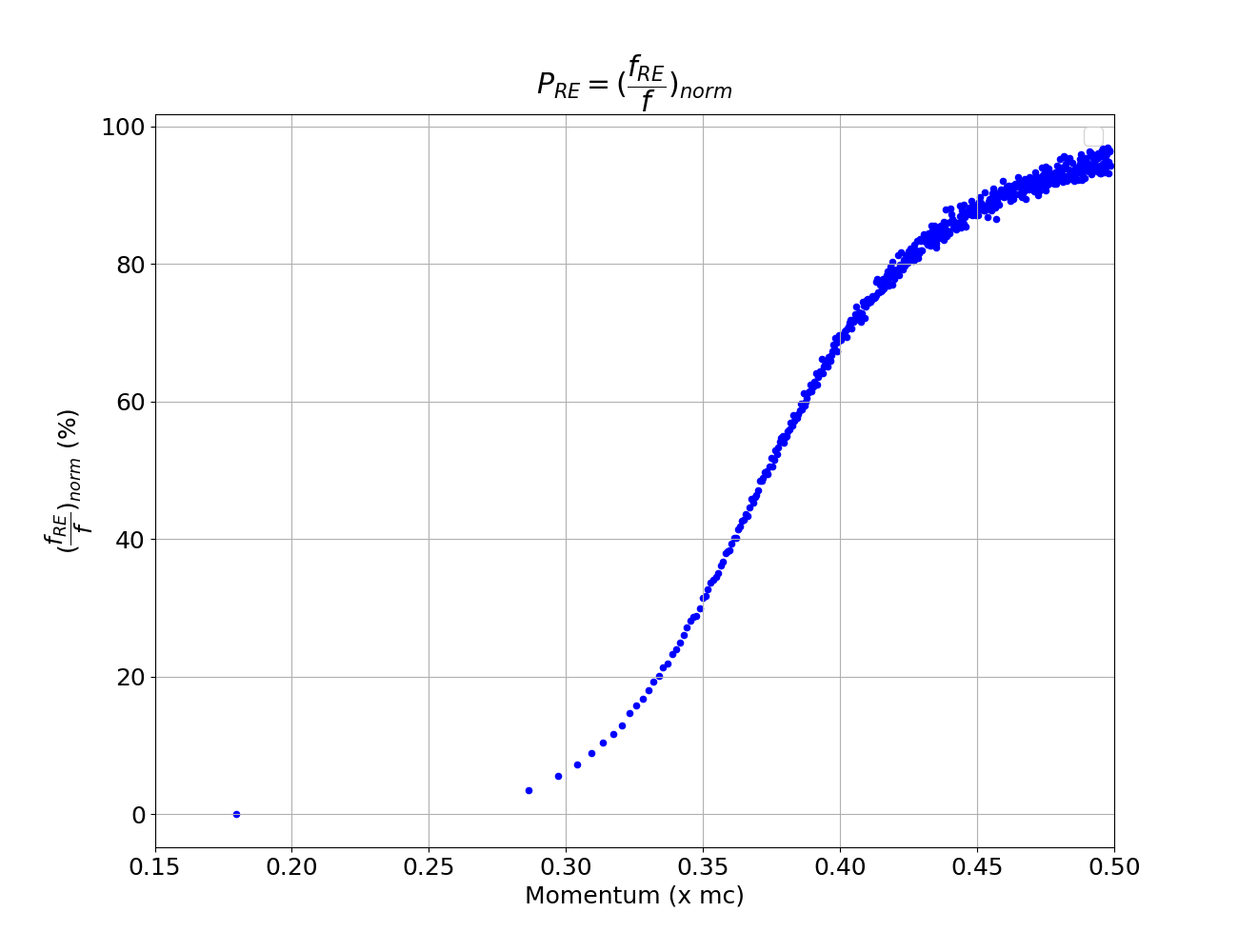 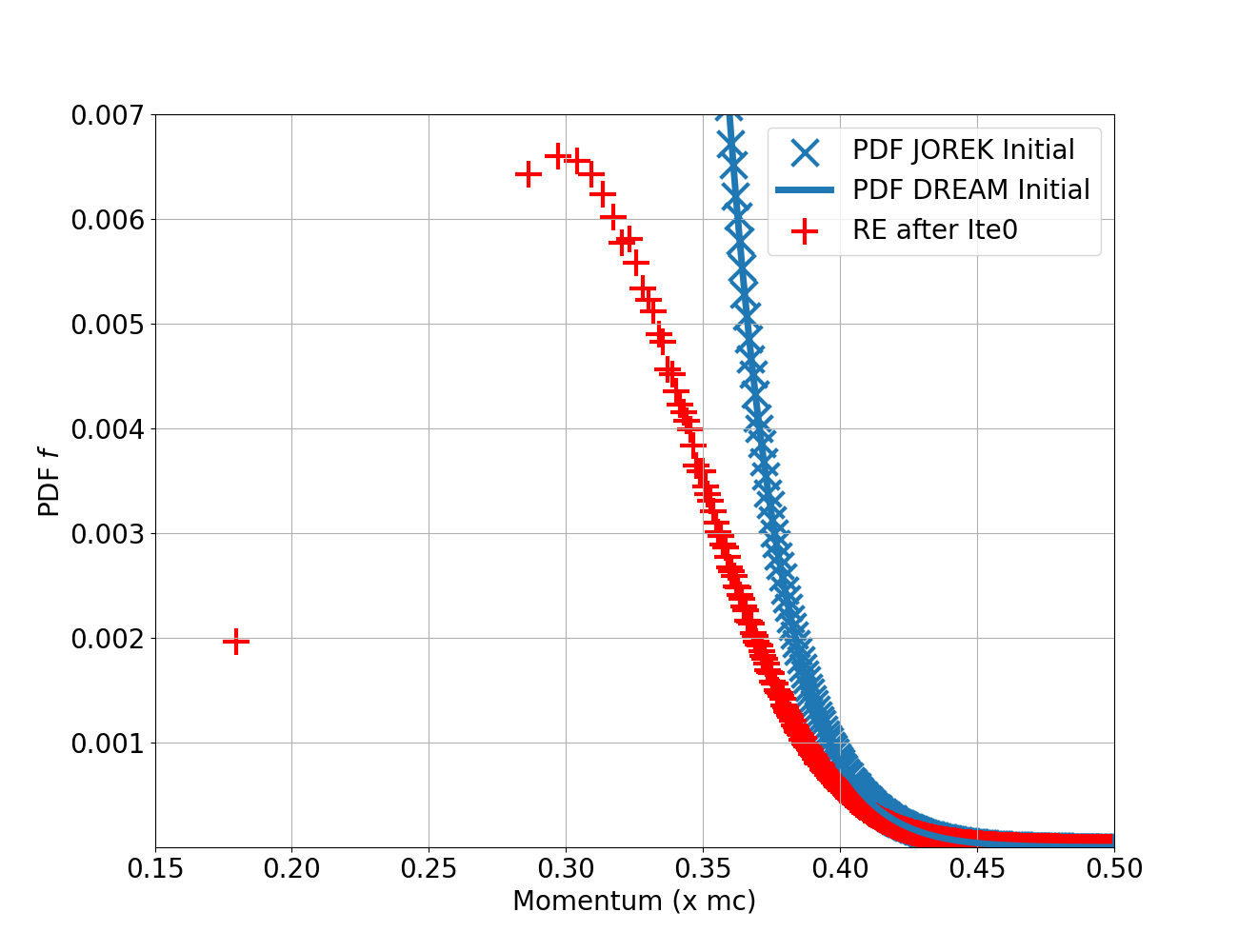 Benchmarking the JOREK Hot Tail RE seed with DREAM
10/06/2024
16
2nd Iteration Method: Principle
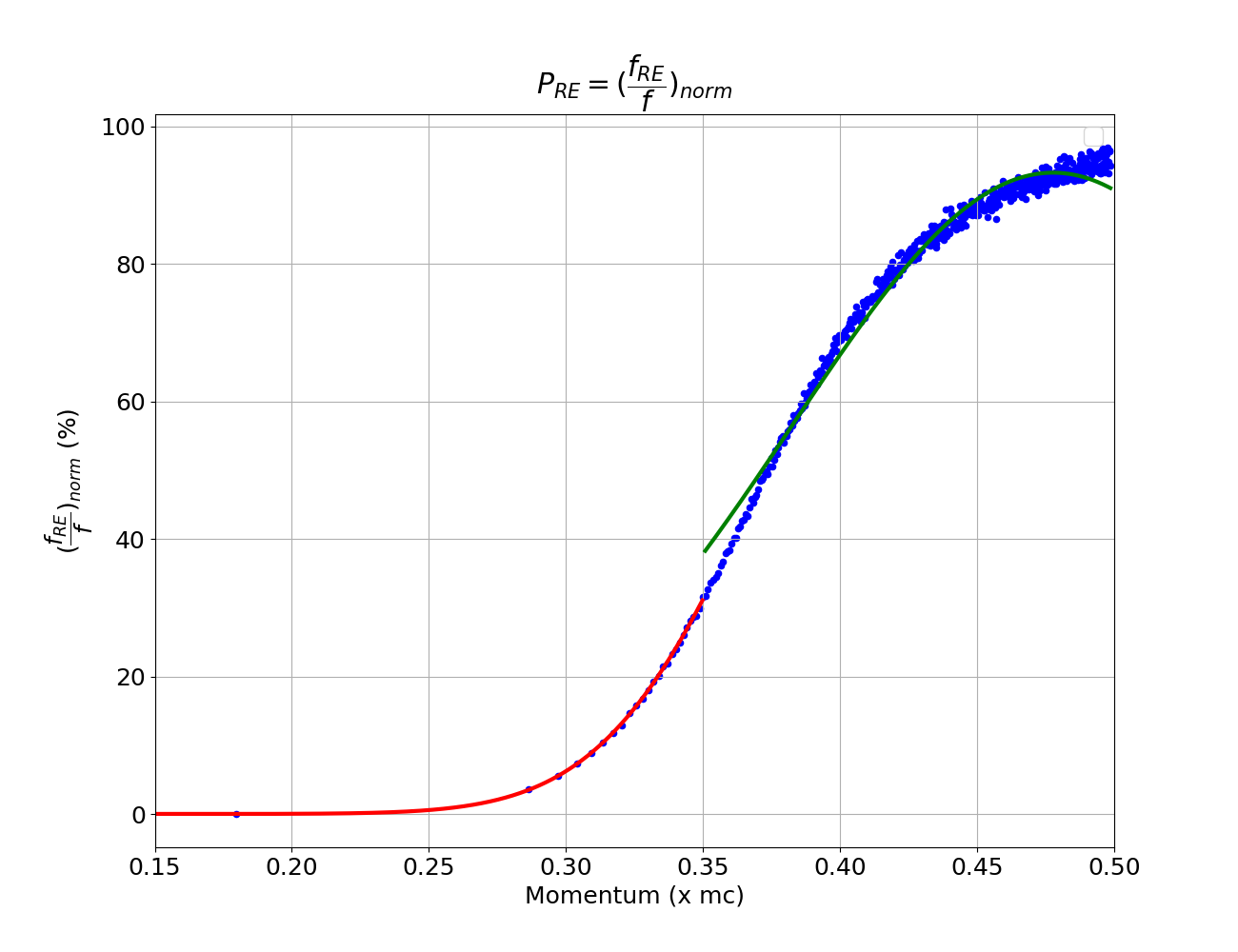 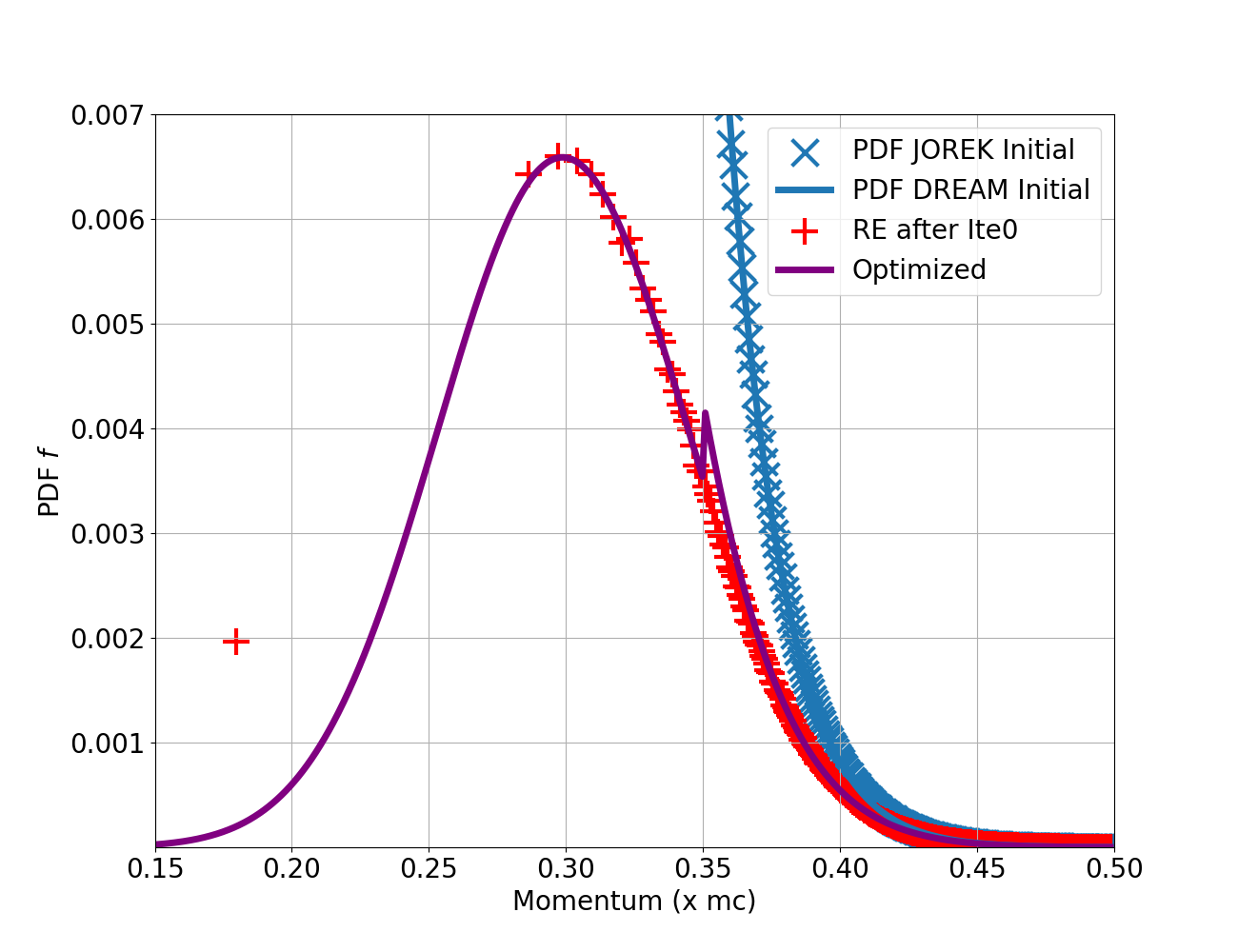 Benchmarking the JOREK Hot Tail RE seed with DREAM
10/06/2024
17
2nd Iteration Method: Principle
(*): Assuming the Central Limit Theorem true in each interval
The estimator of the RE density is:

 Let’s minimize thus 




With the constraint on the number of markers:




Problem of optimization under constraint
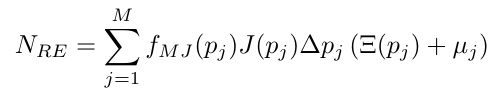 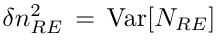 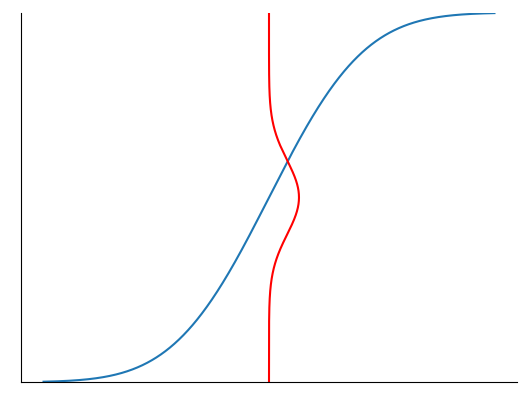 (*)
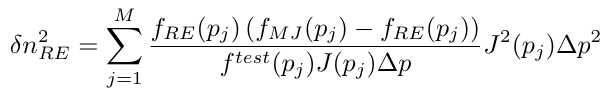 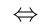 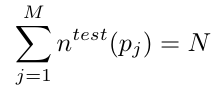 x xx x xxx
Lagrange Multiplier Method
Benchmarking the JOREK Hot Tail RE seed with DREAM
10/06/2024
18
2nd Iteration Method: Principle
One can derive the « best » distribution to minimize the RE density deviation:
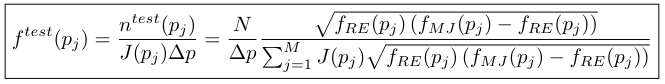 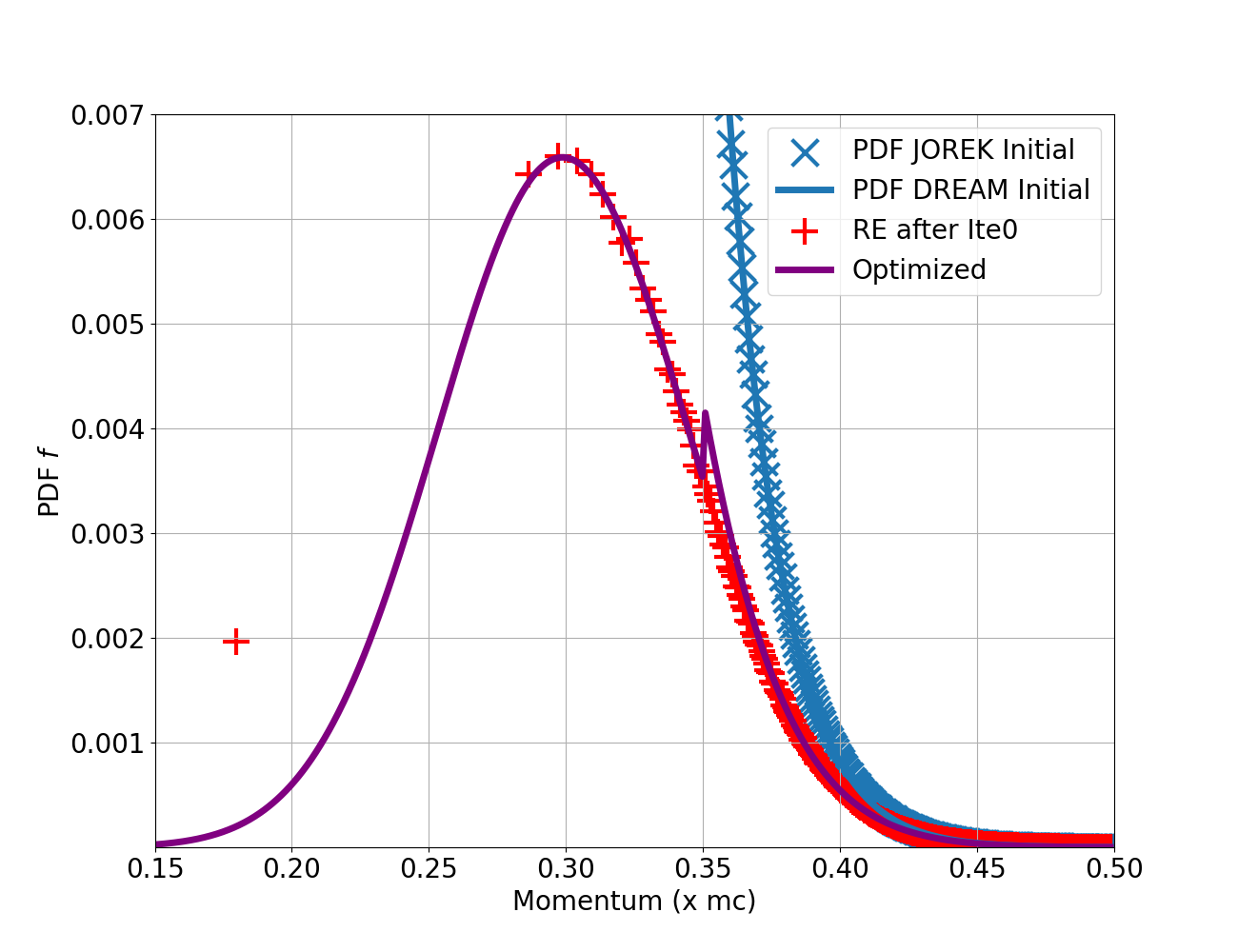 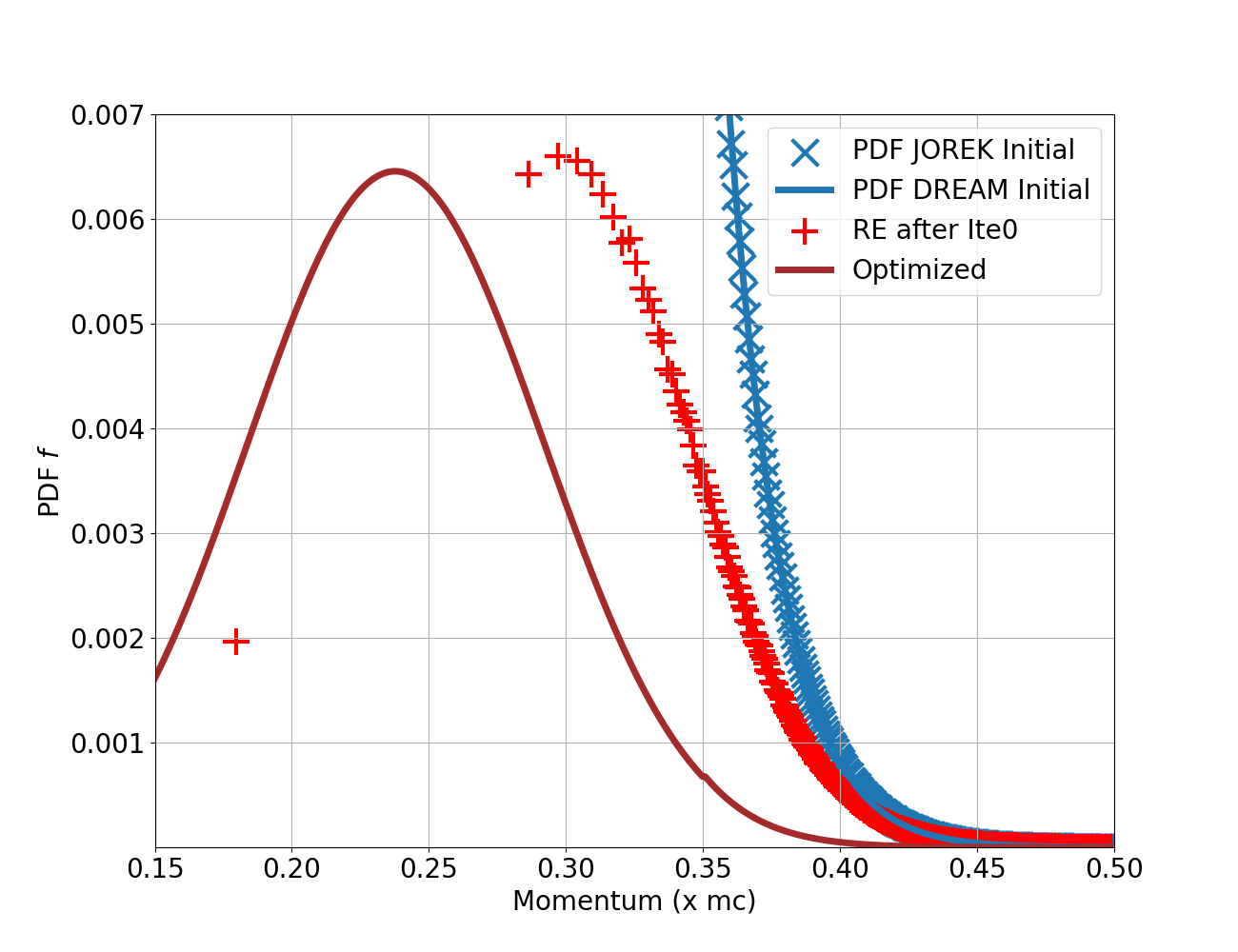 Benchmarking the JOREK Hot Tail RE seed with DREAM
10/06/2024
19
2nd Iteration Method: Test Case
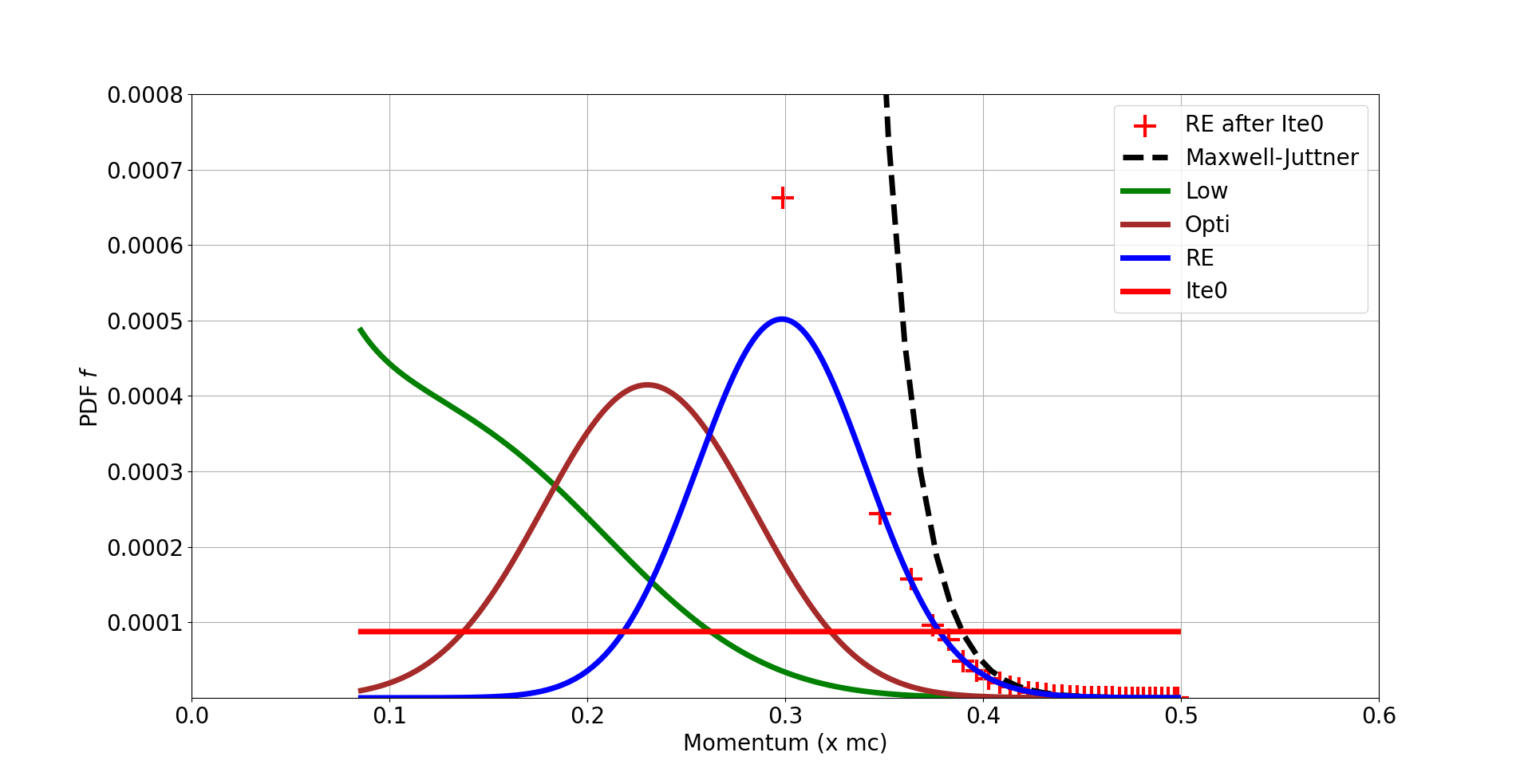 « Low » : Markers at low momentum values
« Opti » : Markers at low momentum values
« Ite0 » : Markers placed uniformly at the iteration 0
Benchmarking the JOREK Hot Tail RE seed with DREAM
10/06/2024
20
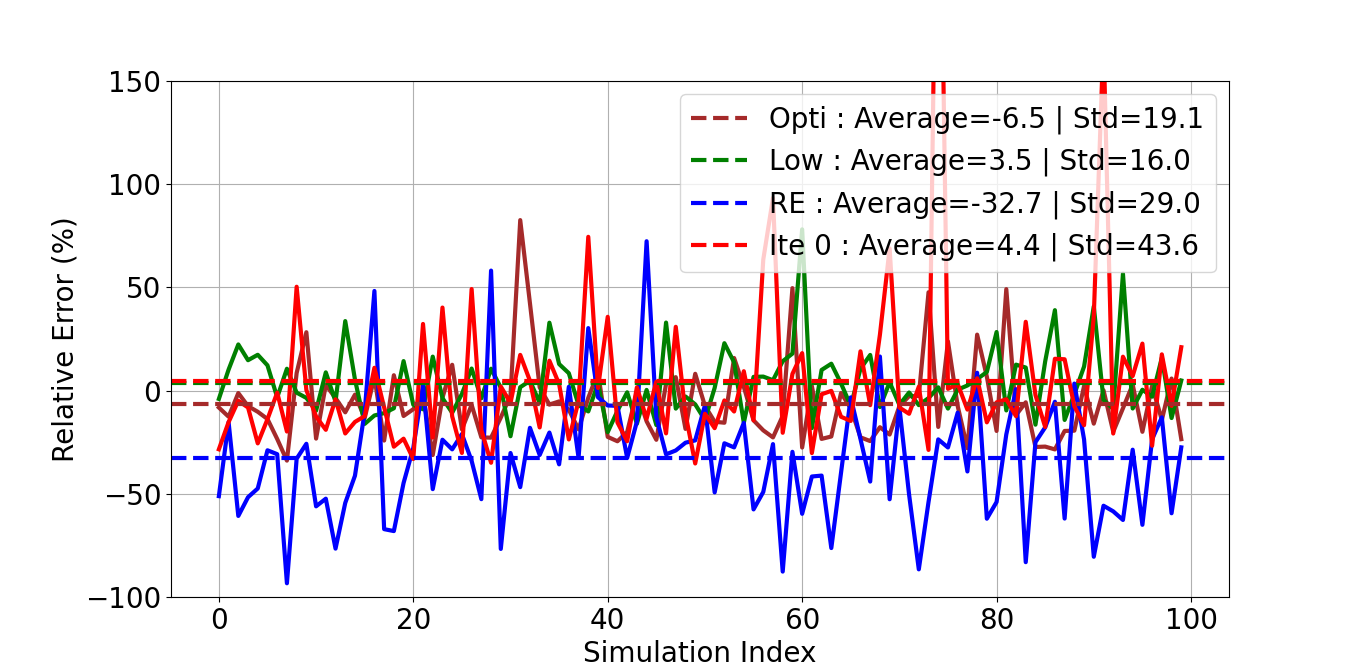 2nd iteration = better accuracy 
« Opti » is not the best 
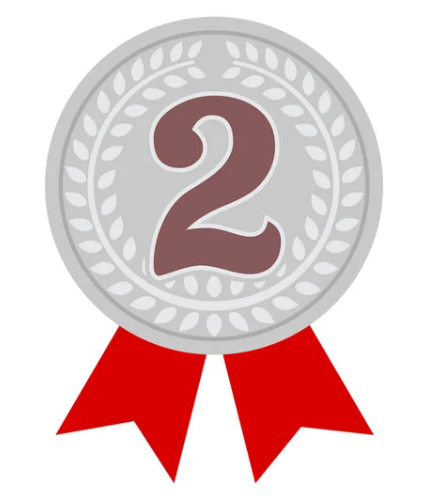 Improvements, but not spectacular…
Other ideas? 
(Backward Monte-Carlo…)
Benchmarking the JOREK Hot Tail RE seed with DREAM
10/06/2024
21
Next Steps
Work on a « Hot Tail dominant » shot:
 Assess if Dreicer is negligible compared to the Hot Tail
 If yes, perform 2D/3D MHD simulations of the TQ
 Quantify the Hot Tail RE seed 
Are you aware of any of them? 
Study the ITER TQ case:
 Perform 2D MHD simulations of the TQ
 Quantify the Hot Tail RE seed 
Benchmarking the JOREK Hot Tail RE seed with DREAM
10/06/2024
22
References
Benchmarking the JOREK Hot Tail RE seed with DREAM
23
References
[1] : Svenningsson, Hot-tail runaway seed landscape during the thermal quench in tokamaks. Physical Review Letters, (2021). 
[2] : Sommariva, Electron acceleration in a JET disruption simulation. Nuclear Fusion, (2018). 
[3] : D. Hu, submitted to Nuclear Fusion
[4] : Särkimäki, K. Adaptive time-stepping Monte Carlo integration of Coulomb collisions. Computer Physics Communications, (2018). 
[5] : Stahl, A. "Kinetic modelling of runaway electrons in dynamic scenarios." Nuclear Fusion 56.11 (2016)
Benchmarking the JOREK Hot Tail RE seed with DREAM
10/06/2024
24
Appendices
Benchmarking the JOREK Hot Tail RE seed with DREAM
25
PDF evolution Test Case 2
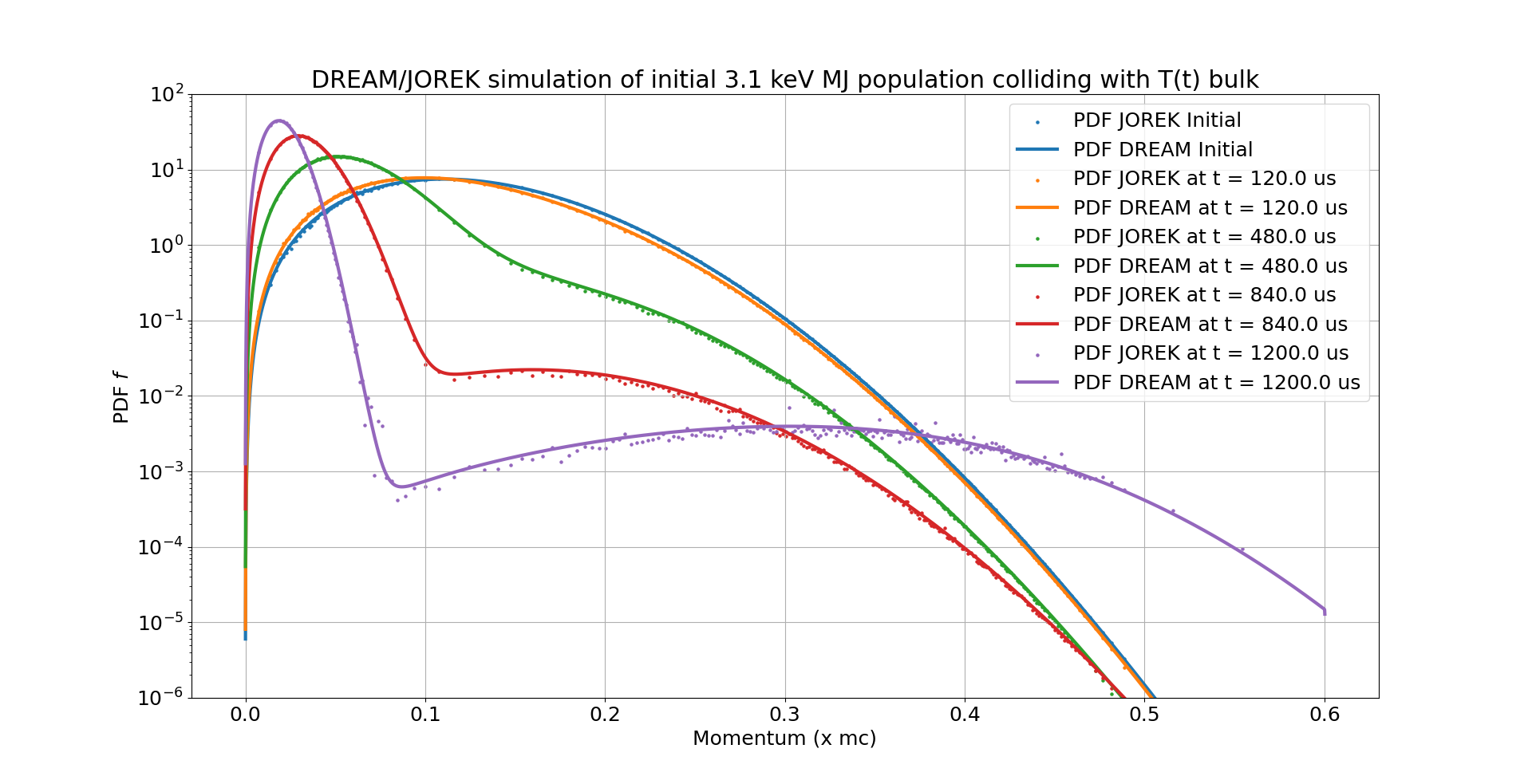 Benchmarking the JOREK Hot Tail RE seed with DREAM
10/06/2024
26
Optimized PDF Proof (1/3)
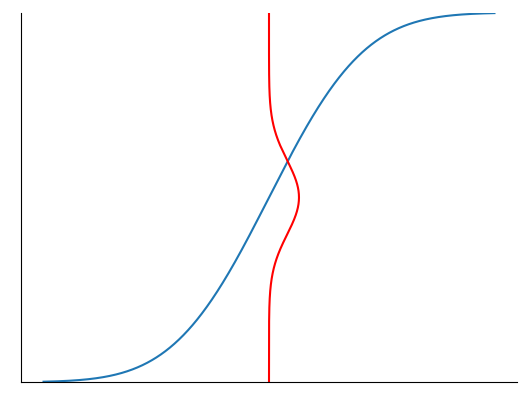 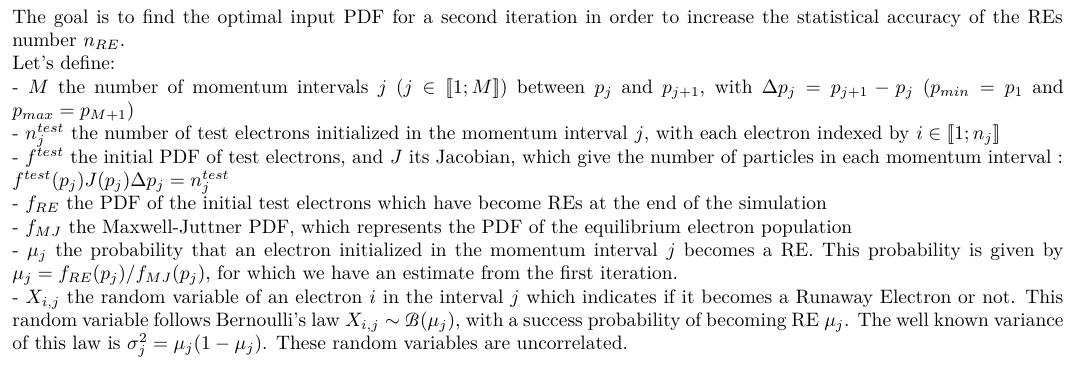 x xx x xxx
Benchmarking the JOREK Hot Tail RE seed with DREAM
10/06/2024
27
Optimized PDF Proof (2/3)
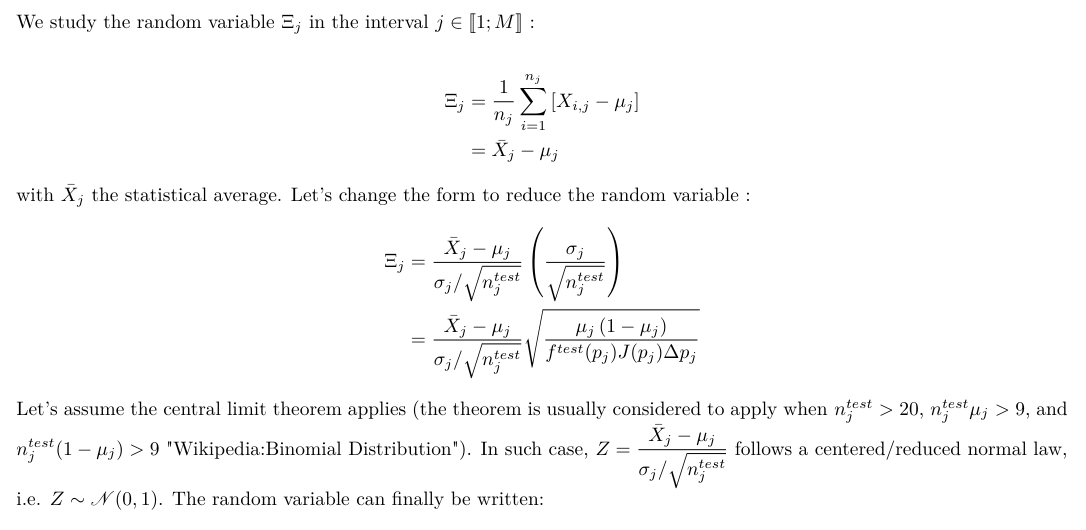 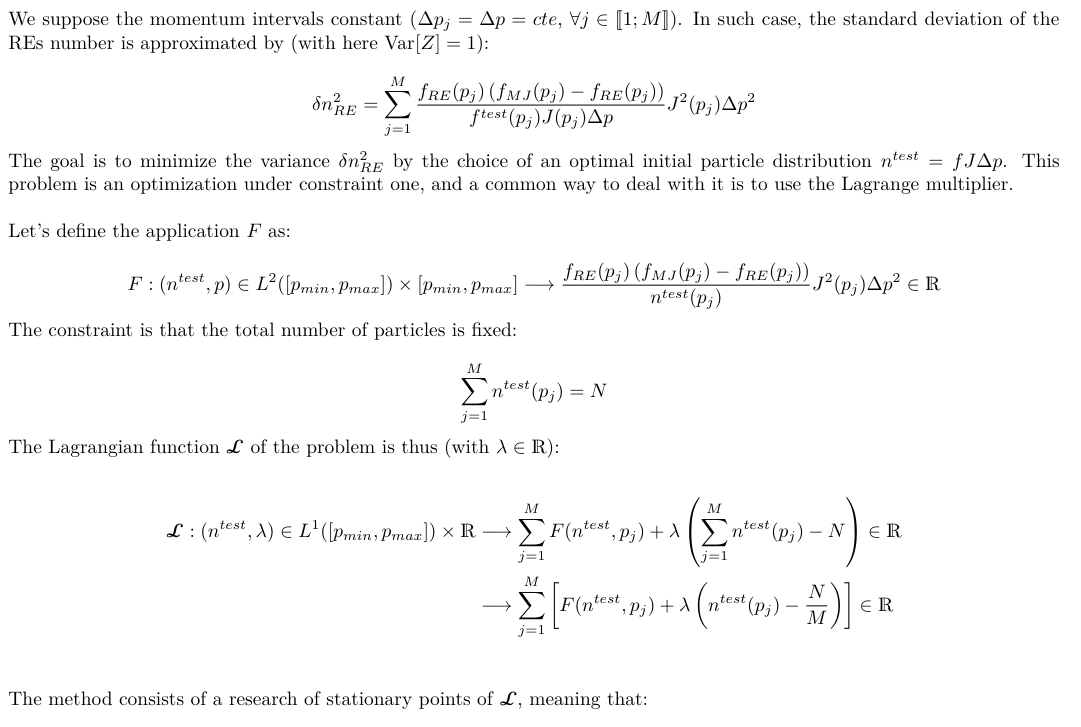 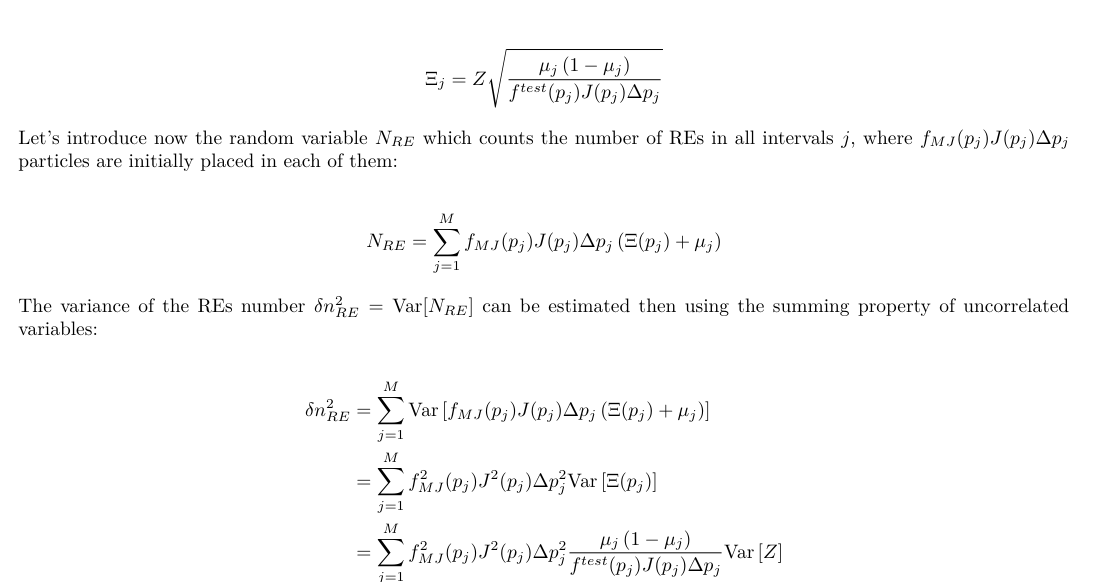 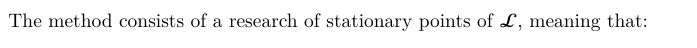 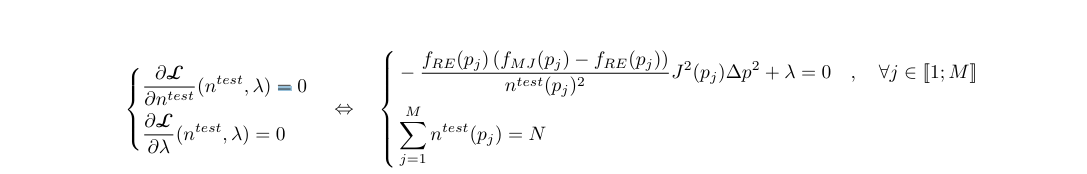 Benchmarking the JOREK Hot Tail RE seed with DREAM
10/06/2024
28
Optimized PDF Proof (3/3)
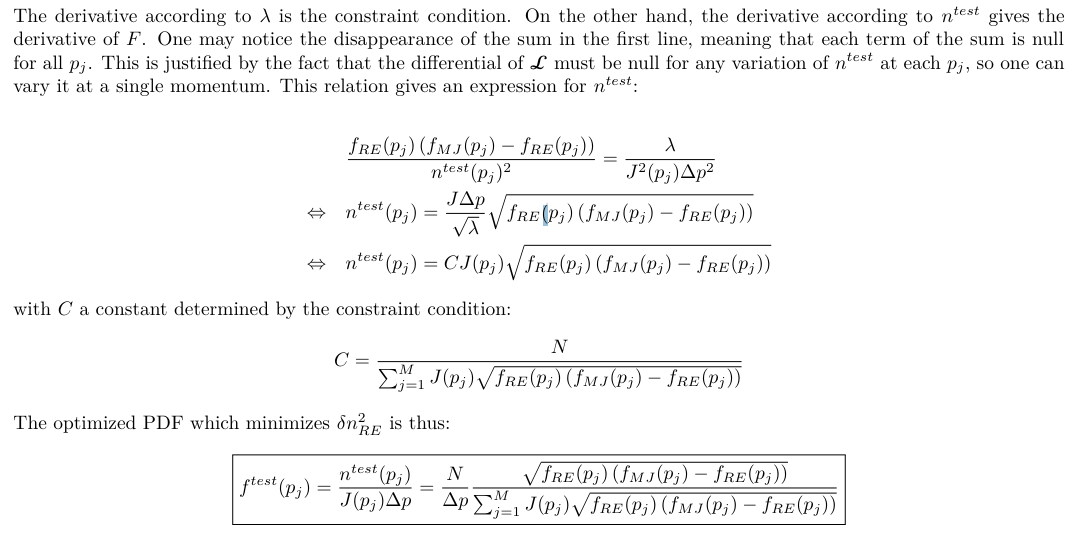 Benchmarking the JOREK Hot Tail RE seed with DREAM
10/06/2024
29
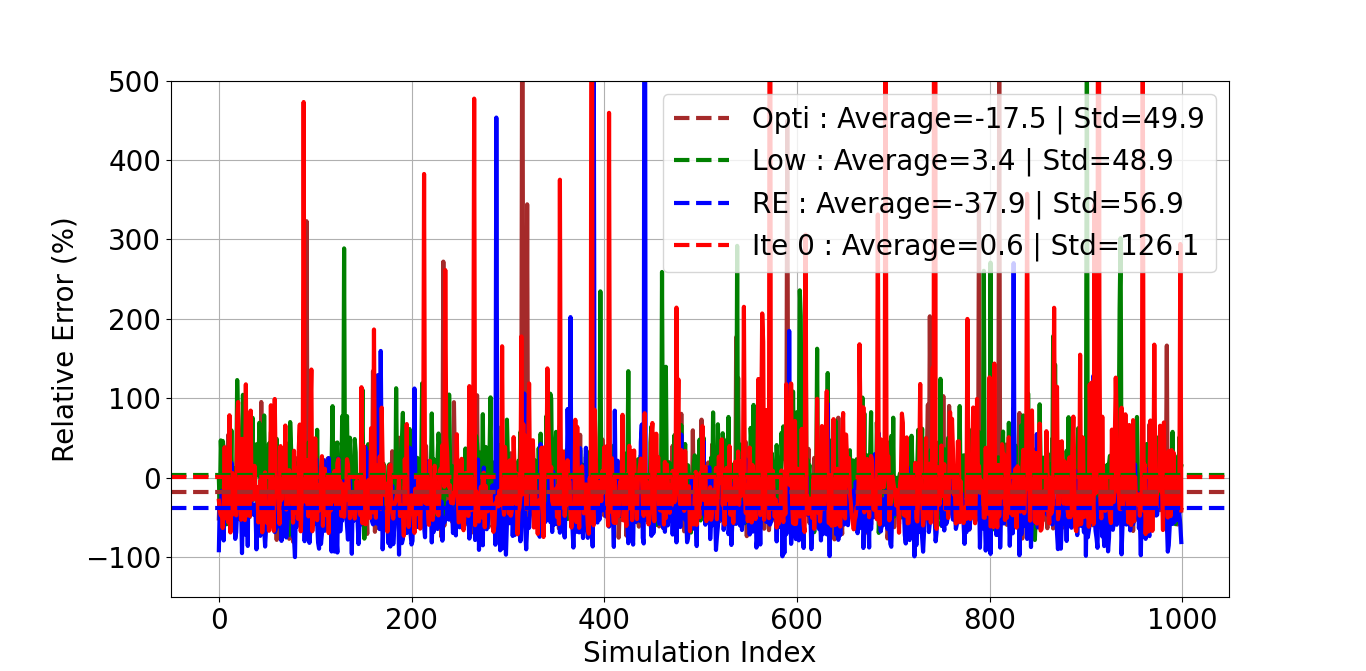 2nd iteration = better accuracy 
« Opti » is not the best 
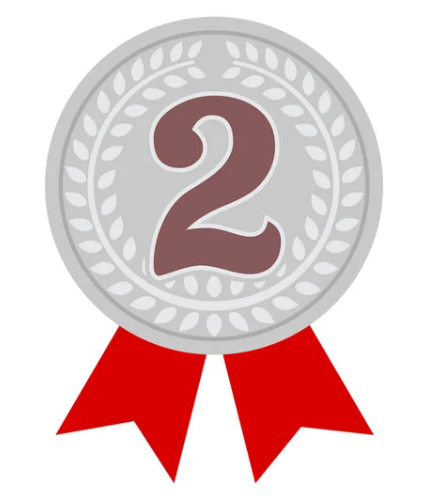 Benchmarking the JOREK Hot Tail RE seed with DREAM
10/06/2024
30
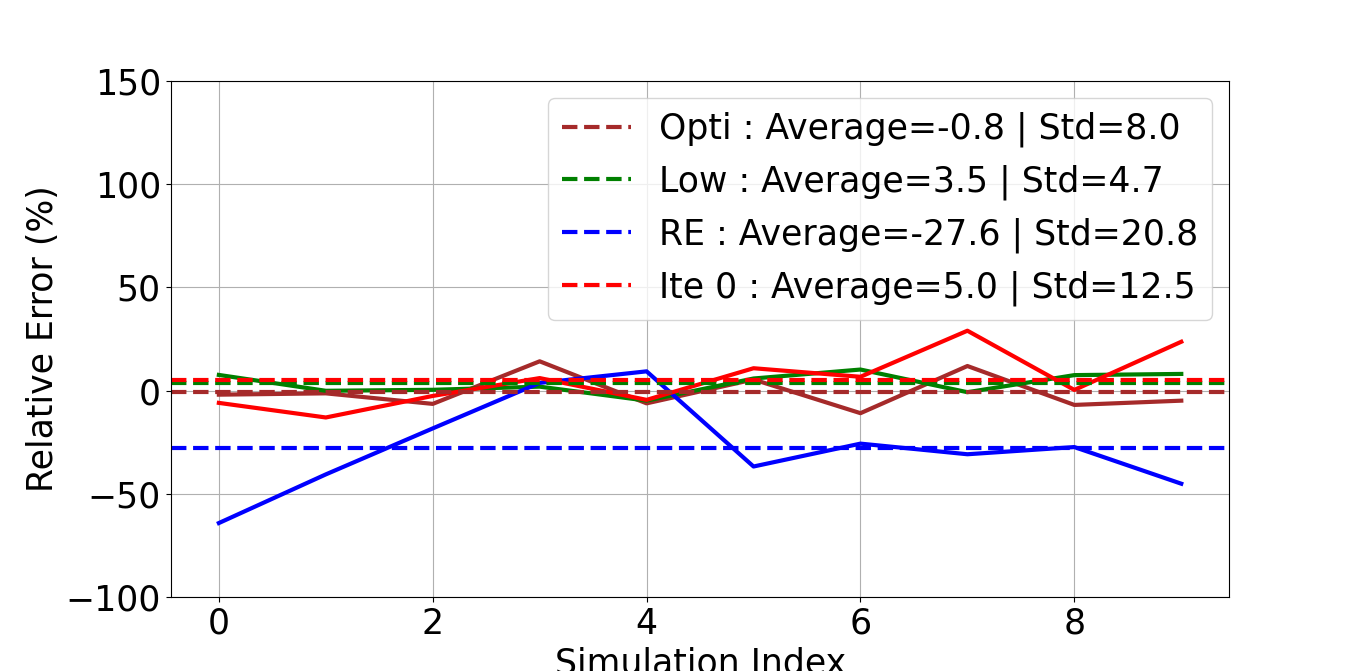 « Opti » better with enough markers
2nd (smart) iteration = better accuracy 
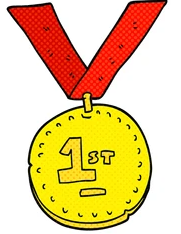 « RE » not better than « Ite0 » anymore!
Benchmarking the JOREK Hot Tail RE seed with DREAM
10/06/2024
31
JET Shot n°95135: Dreicer dominates?
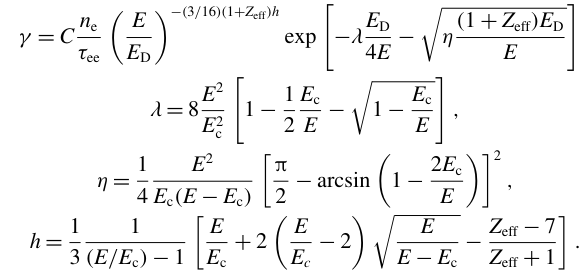 Hesslow, L., Unnerfelt, L., Vallhagen, O., Embréus, O., Hoppe, M., Papp, G., & Fülöp, T. (2019). Evaluation of the Dreicer runaway generation rate in the presence of high-impurities using a neural network. Journal of Plasma Physics, 85(6), 475850601.
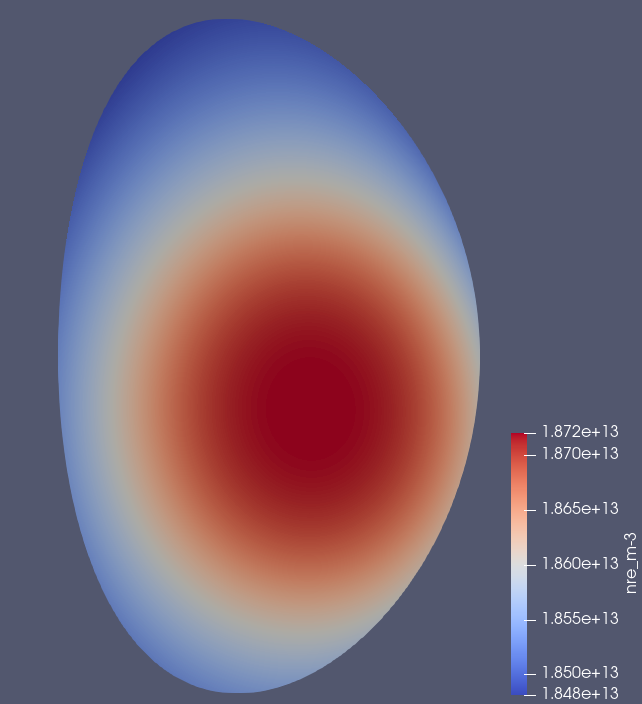 Benchmarking the JOREK Hot Tail RE seed with DREAM
10/06/2024
32
JET Shot n°95135: Dreicer dominates?
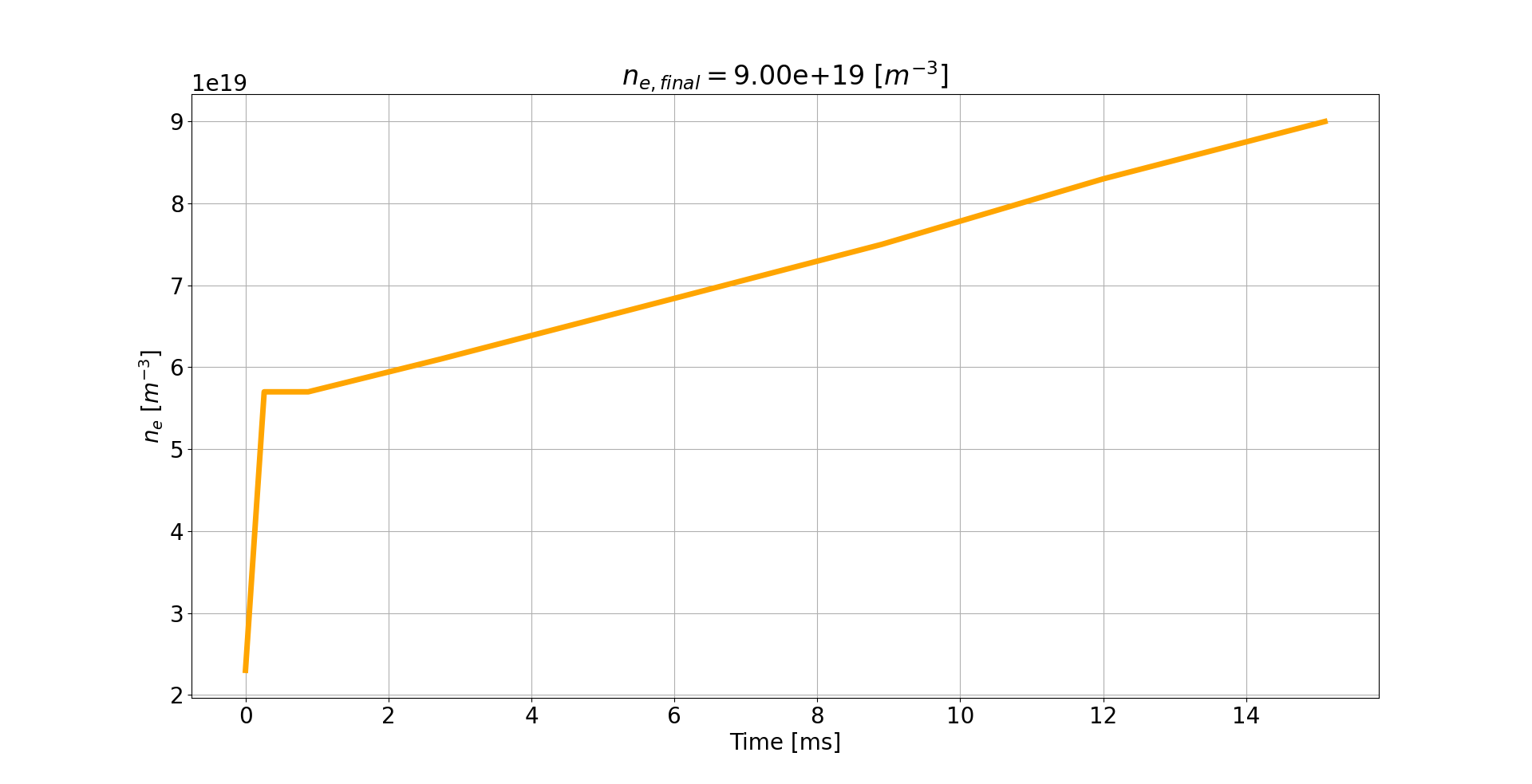 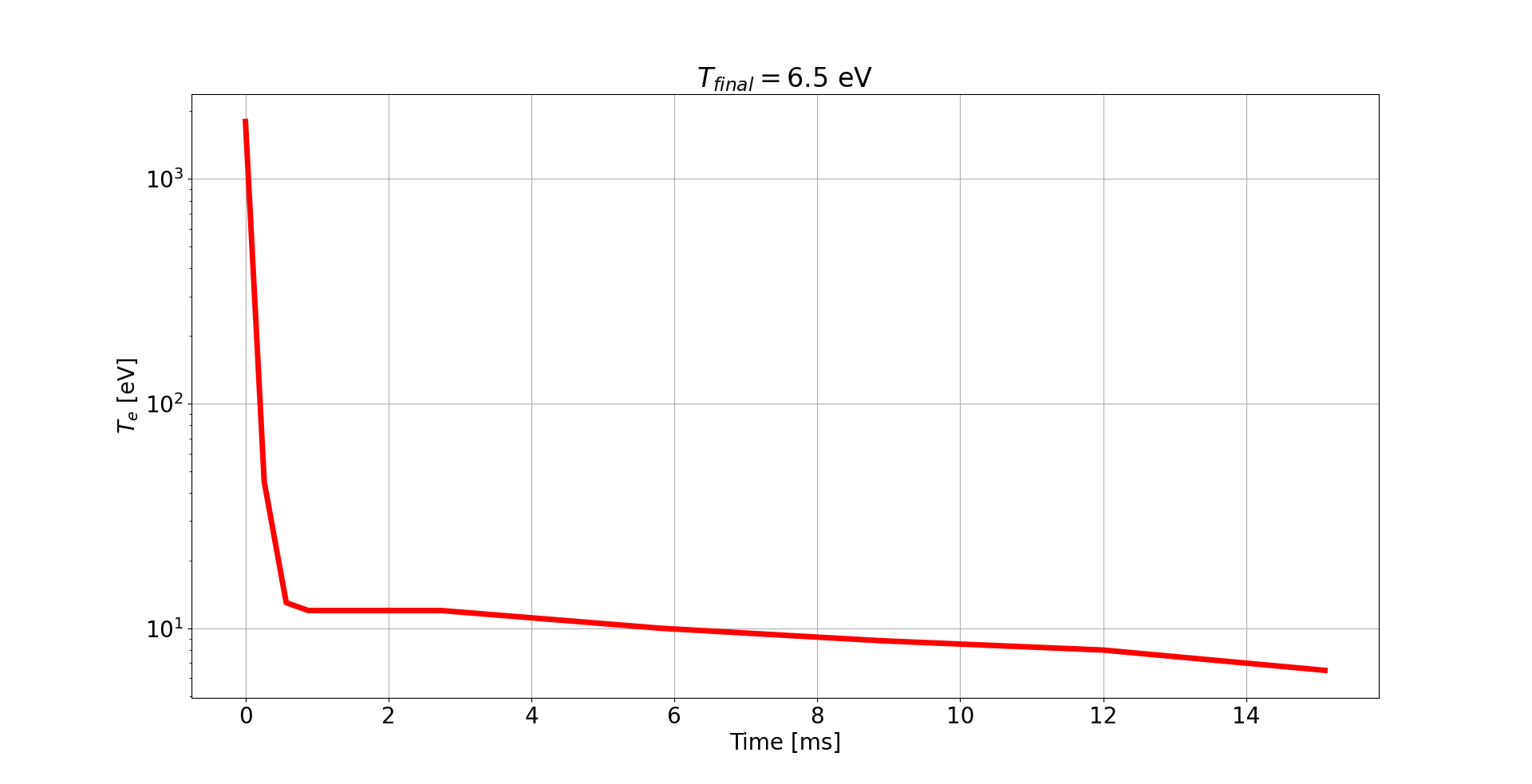 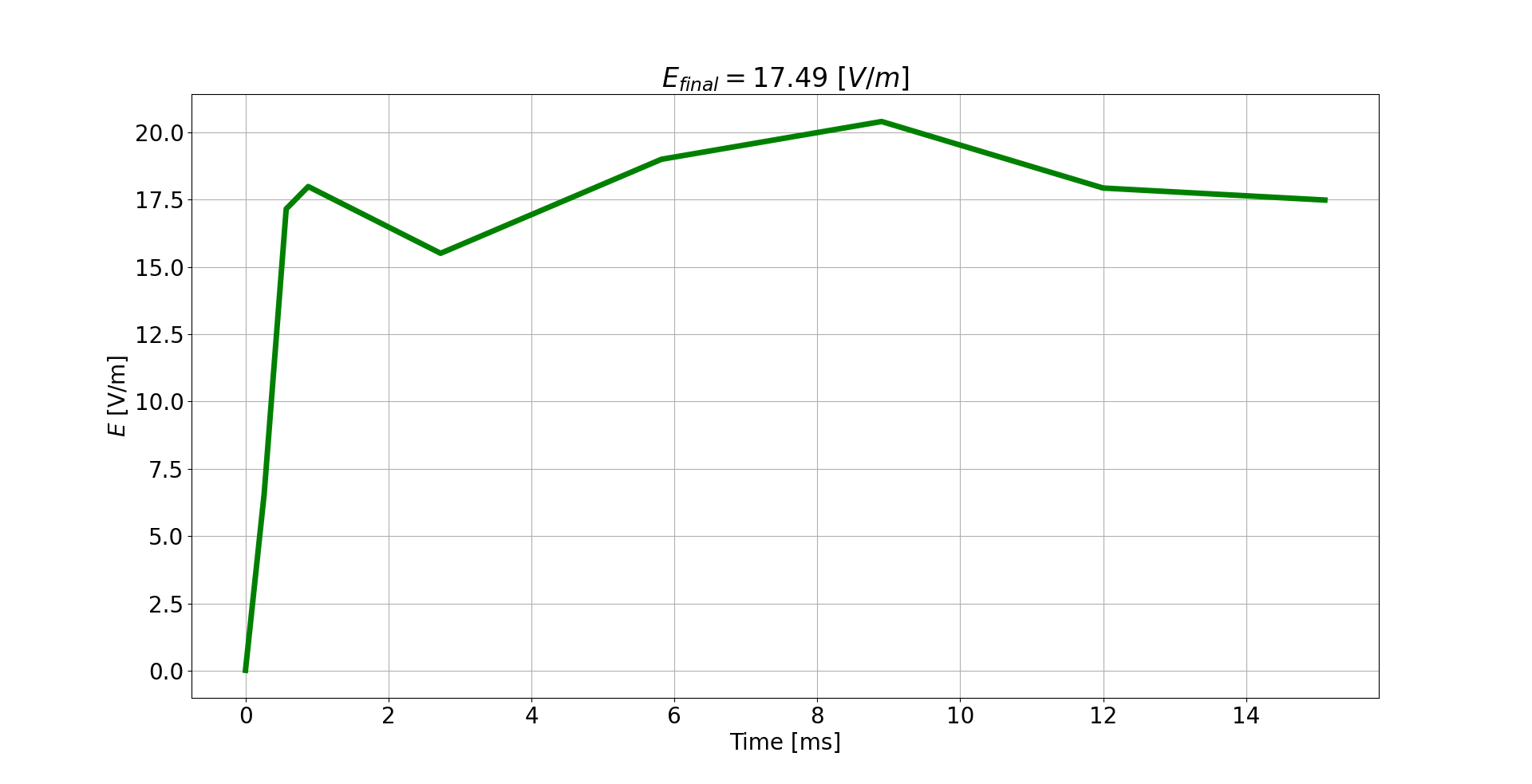 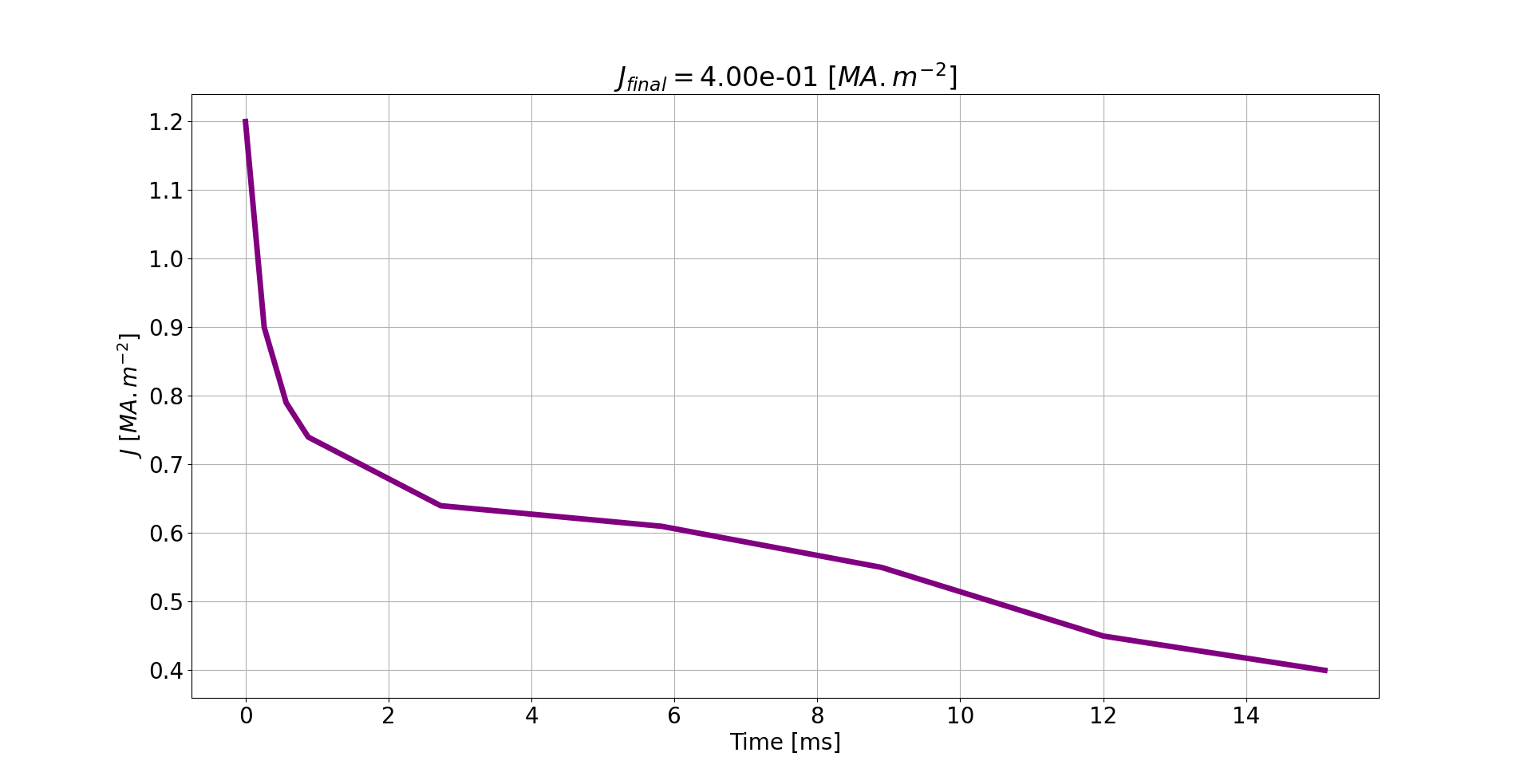 Benchmarking the JOREK Hot Tail RE seed with DREAM
10/06/2024
33
JET Shot n°95135: Dreicer dominates?
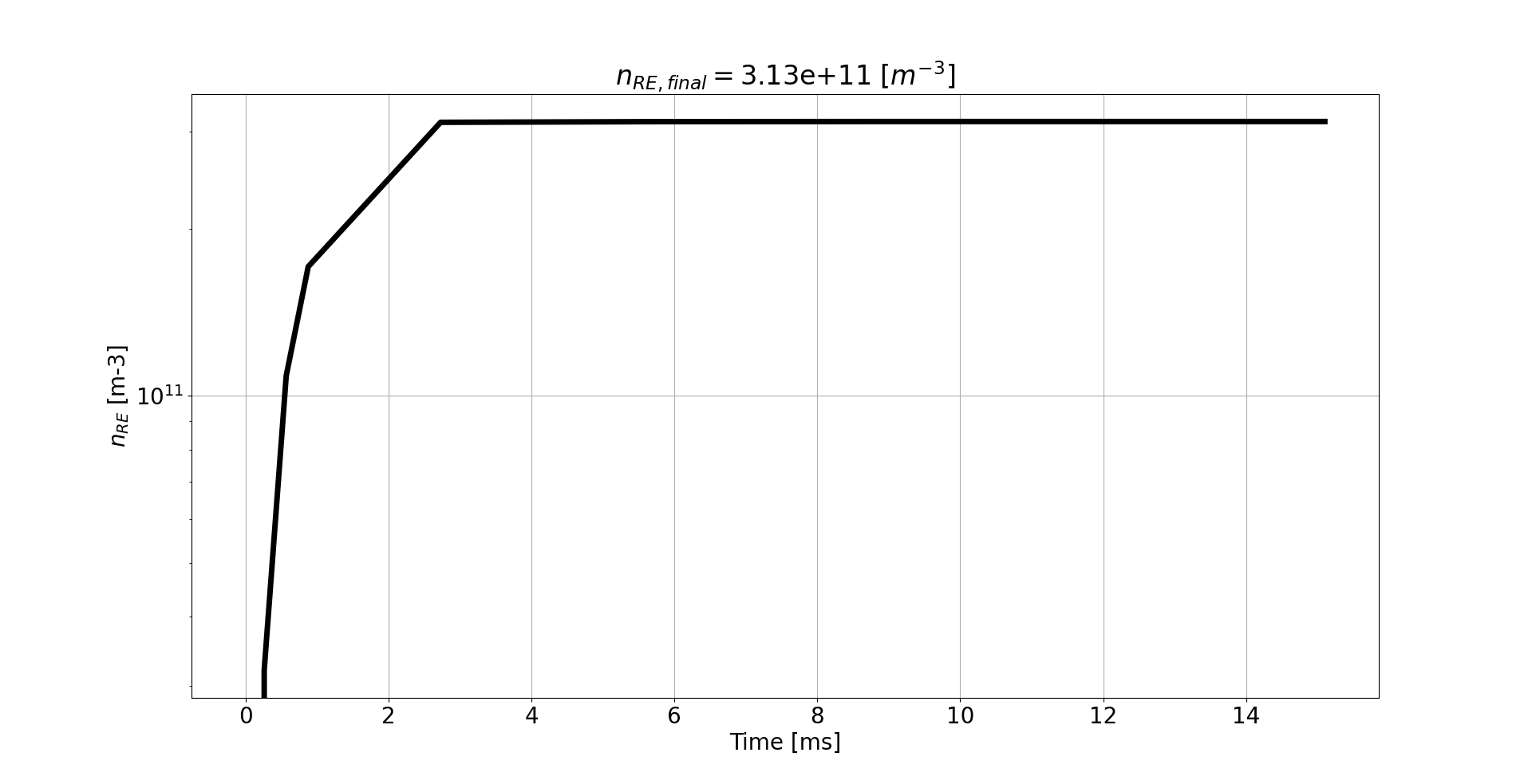 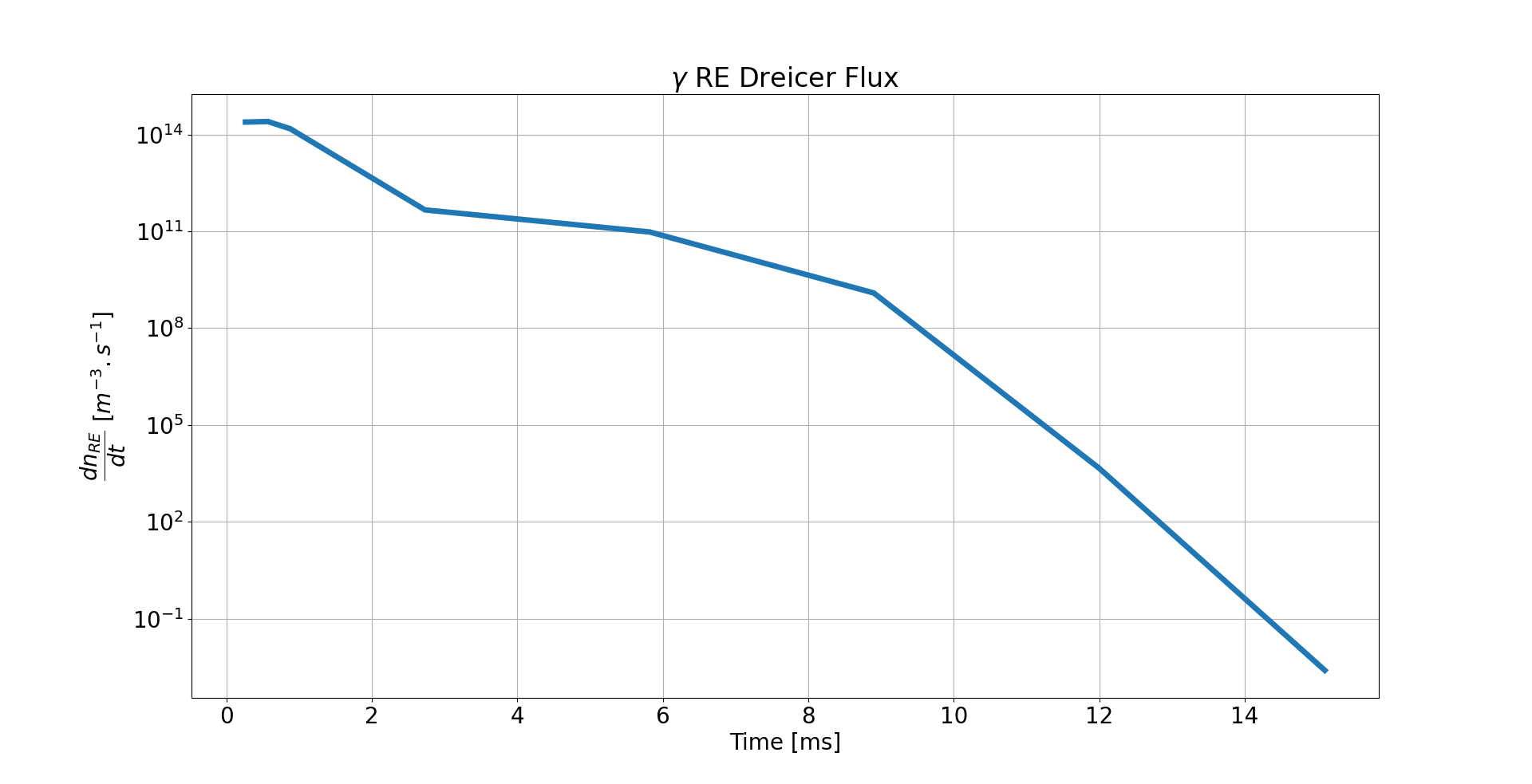 Benchmarking the JOREK Hot Tail RE seed with DREAM
10/06/2024
34